Мала математичка игрица
знања
Учитељица
Сњежана Стојчевић
1
6+9=
1. задатак
12
15
17
5+8=
2. задатак
14
13
12
8+3=
3.задатак
11
13
12
Браво!
Решени су задаци са једном звездицом.
Кликни на стрелицу за решавање задатака са две звездице.
2
1.
задатак
2.
задатак
3.
задатак
Х+6=13
9+Х=12
12=Х+5
Х=7
       7+6=13
Х=3
    9+3=12
Х=7
   12=7+5
Х=5
Х=3
Х=5
Х=6
Х=8
Х=7
Х=7
Х=9
Х=9
Браво! Прелазимо на задатке са 3 звездице!
3
1.задатак
Број 9 увећан за број 7 даје број      .
12
15
16
2. задатак
Број 9 увећан за број 7 даје број    16  .
Број 15 je зa 7 већи од броја    8  .
12
12
15
5
16
8
3.задтак
Броју 5 морамо додати број 7 да добијемо број 12 .
Број 9 увећан за број 7 даје број    16  .
12
5
7
12
15
16
4
4
БРАВО!
Сада нам следе задаци са 4 
звездице!
5
1. задатак
9
11
Водом  пливају патка, патак и 9 малих пачића. Ти ми 
одговори колико је пливача на води?
ТАЧНО!
11 је пливача.
1+1+9=11
15
2. задатак
Марко чита књигу.Први дан читања прочитао је 7 страна.
Други је дан прочитао 2 стране више.
Размисли, колико је то укупно страна Марко прочитао?
9
12
Тачно,16 страна!  7+(2+7)=7+9=16
16
3. задатак
Збир бројева 5 и 2 увећај за збир бројева 6 и 3 !
Тачно,морали
смо употребити
заграде!
5+2+6+3=16
(5+2)+6+3=16
(5+2)+(6+3)=16
6
Честитам!
Остају задаци са 5 звездица.
Надам се да ћеш и њих 
успешно решити!
7
1. задатак
Девојчице саде цвеће.
Девојчица којој је у коси црвена шналица посадила је 3 црвена цвета.
Девојчица са жутом шналицом посадила је 2 цвета више.Трећа је девојчица највреднија и она је посадила 7 цветова.
Твој је задатак да  од понуђених одговора одабереш тачно решење на питање колико  је засађених цветова?
16
15
12
3+(3+2)+7=3+5+7=8+7=15
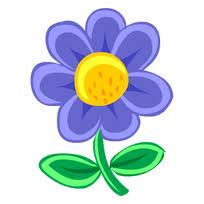 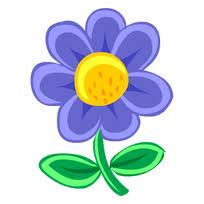 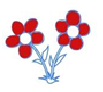 8
2. задатак
Збир три броја је број 12.Први број је  број 2.Збир првог и трећег
је 9.Размисли па одабери која комбинација одговара задатку?
2...1...9
2...3...7
2...3...9
ТАЧНО!
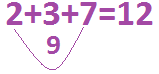 9
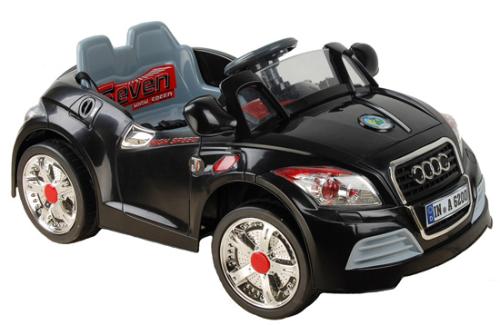 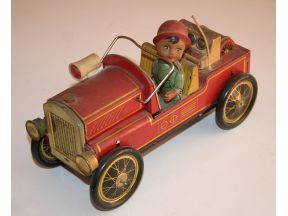 3.задатак
Срећко слаже  аутиће на полицу у својој соби.
На првој полици је 8 аутића, на другој полици  су 6,
 а на трећој само3.
Колико Срећку недостаје аутића тако да на свакој 
полици буде 10 аутића?.
5
12
13
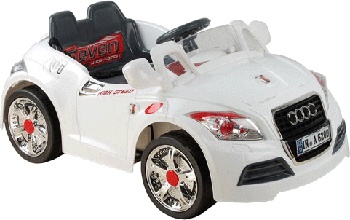 Од 8 до 10 треба   2
Од 6 до 10 треба  4
Од 3 до 10 треба  7
а то је: 
2+4+7=13
БРАВО!
10
Крај!
11